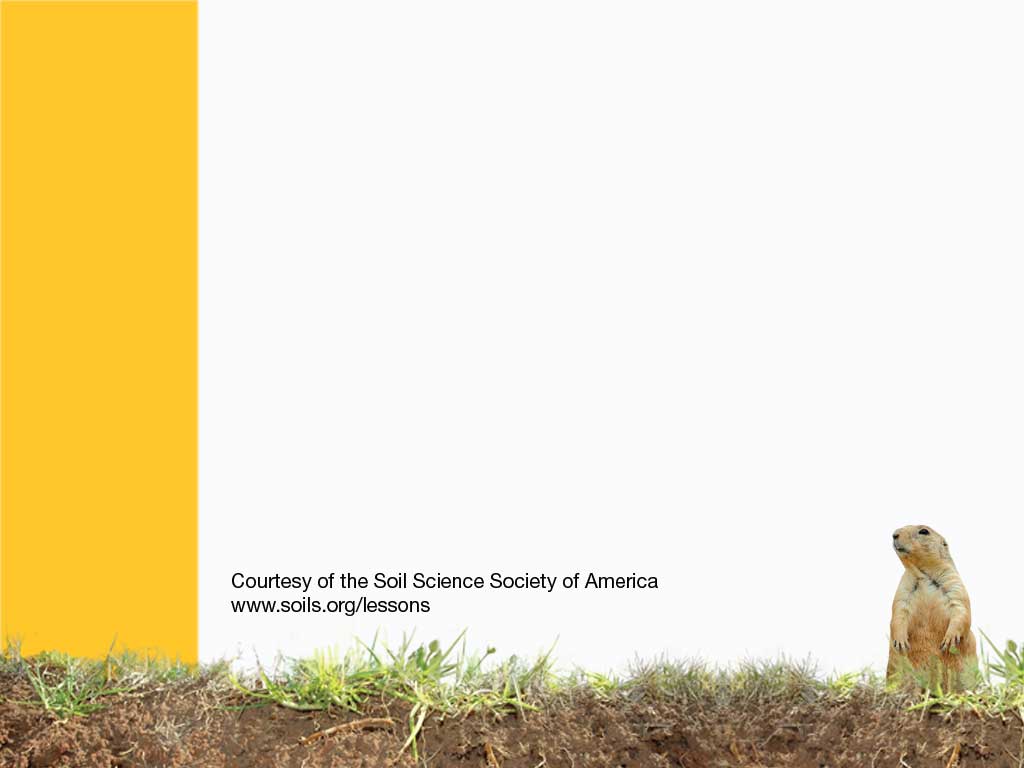 Soil is NOT dirt!
It is so much more than that…
Dirt gets under our fingernails, and on our clothes…
…then what is SOIL? 

How does it differ from dirt?
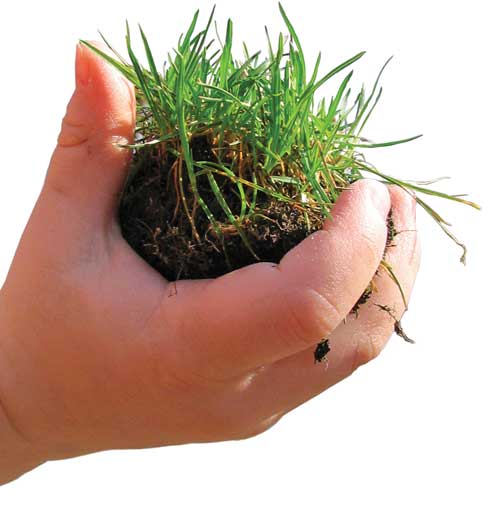 [Speaker Notes: Where do you find dirt and where do you find soil? That’s a big difference!
Which one is useful and which is not? We get rid of dirt but preserve soil.]
What is SOIL made up of?
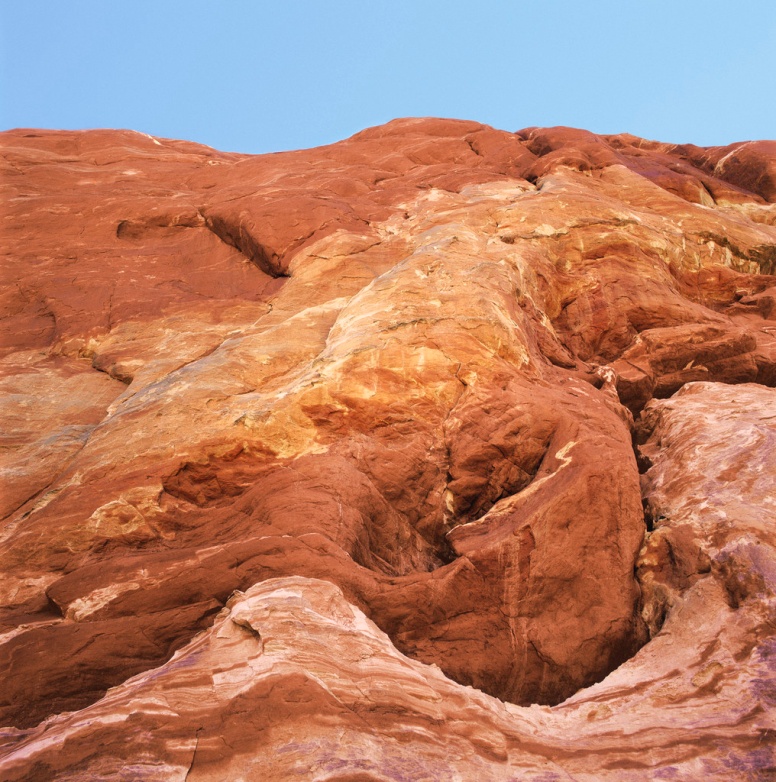 MINERALS 
	from rocks
AIR
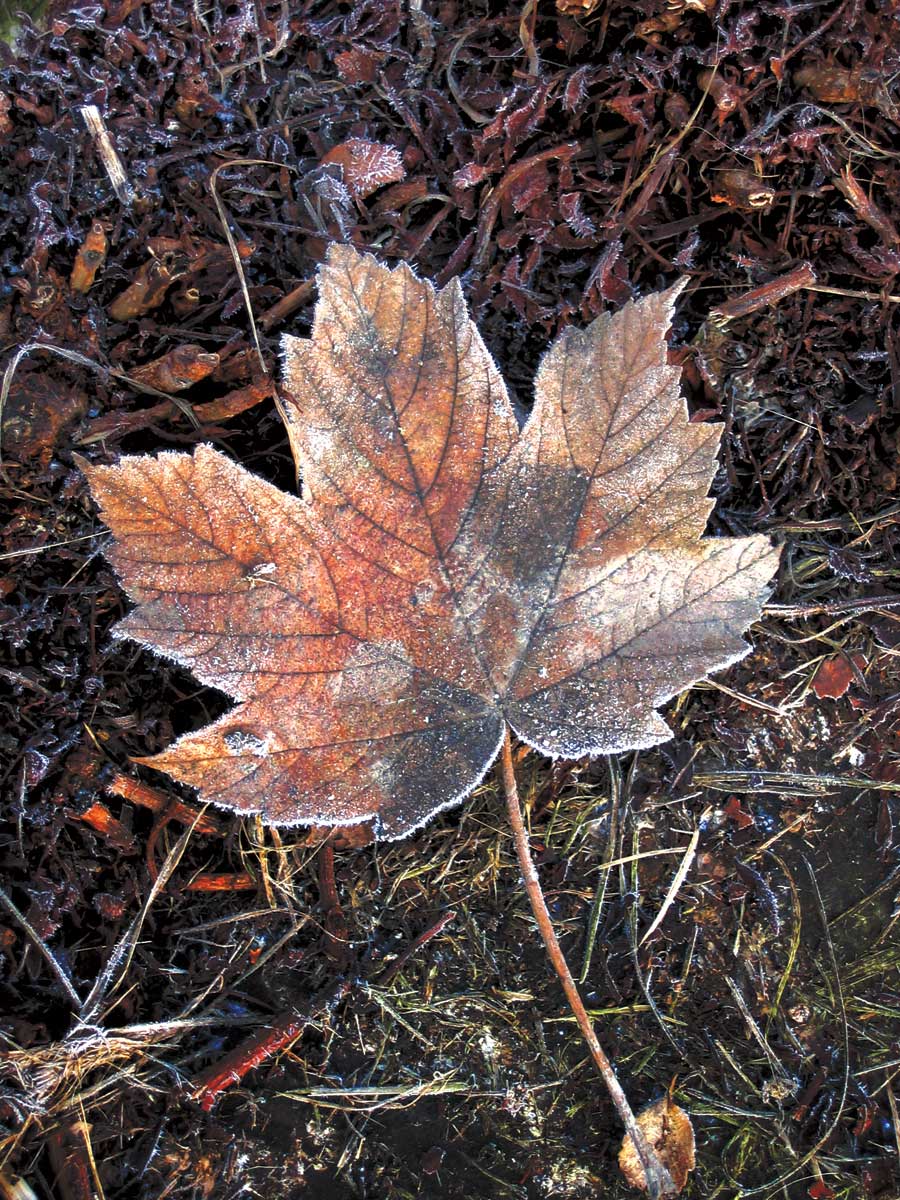 WATER
ORGANIC MATTER
[Speaker Notes: What on earth is soil? What is the soil made up of?
--- Minerals (from rocks)
--- Air (let’s gases get in and out of soil)
--- Water (keeps reactions going and makes/helps plants and organisms grow)
--- Organic matter (dead tissue of plants and countless organisms)]
SOIL is the SKIN of the earth!
We can’t live without it
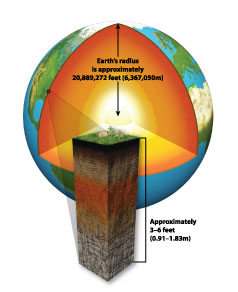 Most of our FOOD comes from plants in the SOIL.
Part of the OXYGEN we breathe comes from plants.
Most of the WATER we drink and use is cleaned by SOIL.
[Speaker Notes: Why is the soil so important to us? We cannot live without it.
Plants grow in soil and animals feed on these plants and we (or feed on both
Soil filters water to keep it clean.
We build on soil and with stuff from soil, like clay blocks, stones and rocks!
Plants growing in soil provide us with oxygen that we breathe.
Soil provides shelter for many animals and insects.]
It is important to history and culture!
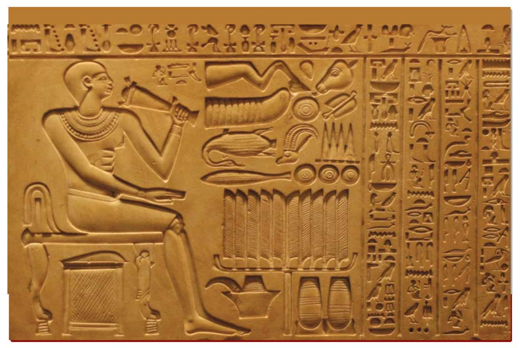 People worshipped gods or goddesses of soil.
Early laws were written on clay tablets.
Adam means soil or earth in Hebrew.
[Speaker Notes: People worshipped gods and goddesses of soil. Adam came from the soil, and the word Adam, in Hebrew, means soil, or earth.]
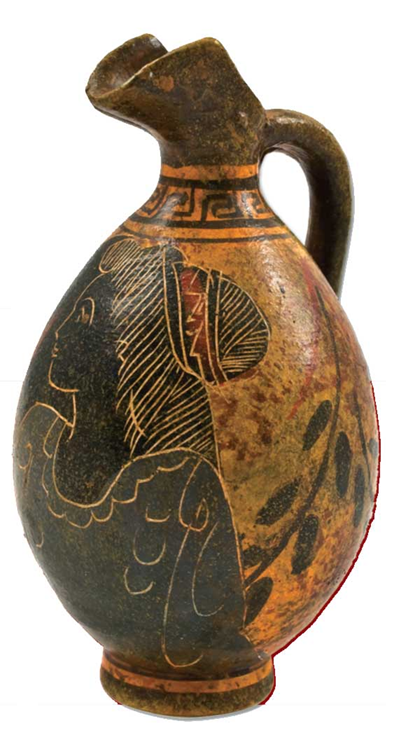 Clay has been used to make POTS and URNS. 

Some were decorated with PAINTS from soil.
[Speaker Notes: People have shaped clay pots for a long time.]
People have made houses out of soil for centuries.
This includes modern day bricks, concrete, and ceramic tiles, which all come from SOIL.
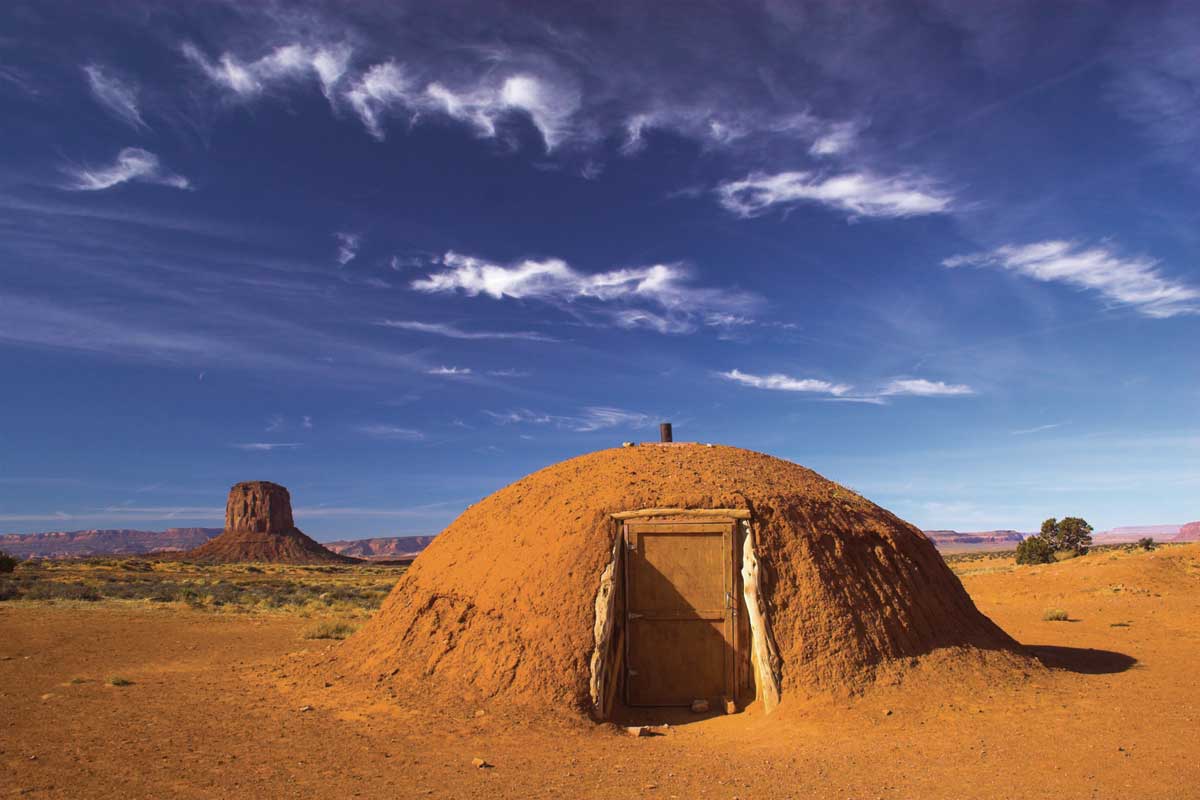 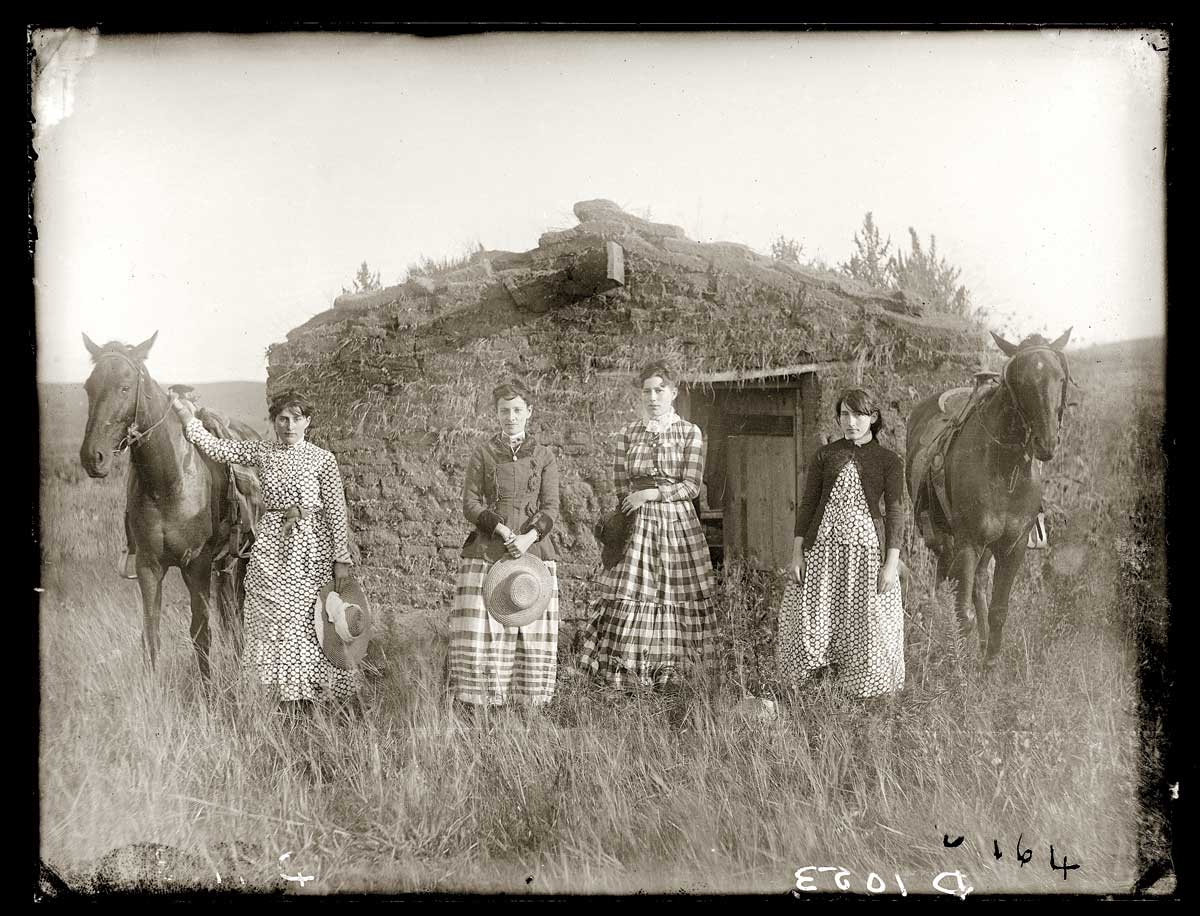 Earthen homes of the Navajo Nation
Prairie Houses out of SOD bricks
[Speaker Notes: We build our houses out of soil, sod. Brick and cement are also made out of soil in parts]
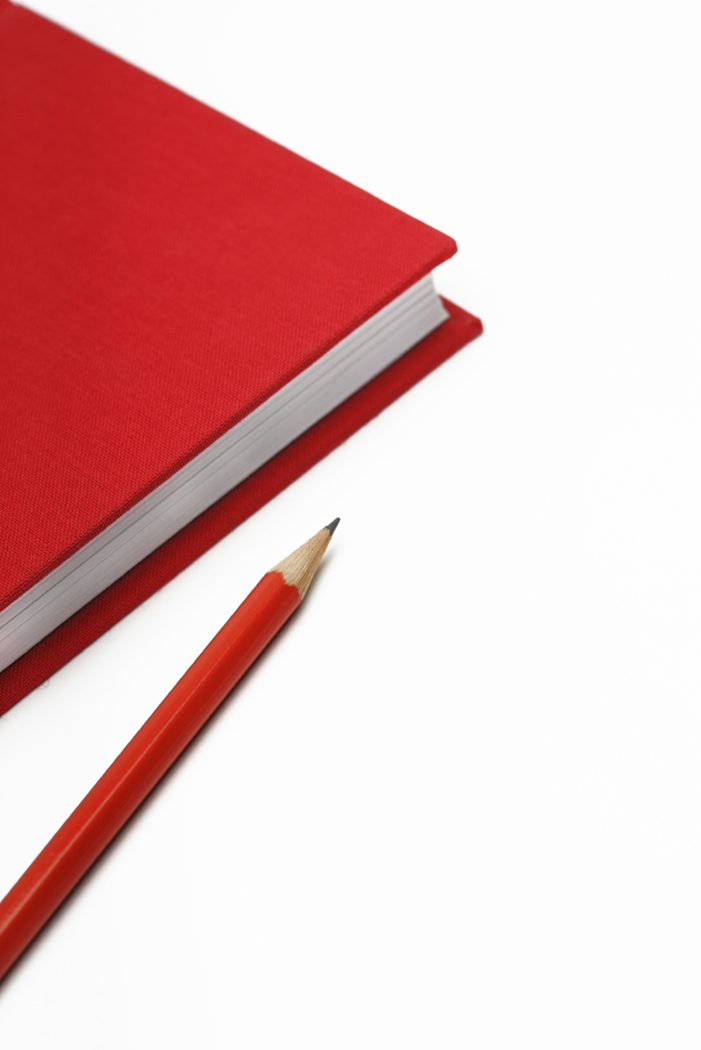 Earth/Soil were some of the first words ever written.
Stories about soil, farming, and land management were some of the first things written down.
Earth/Soil usually means life!
[Speaker Notes: People can paint pictures of soil, and write and sing about soils. Earth and soils were some of the first words ever written. And has been used in books: 		    Grapes of Wrath
Dracula
Paradise Lost
 And poems by famous people like:
Isaac Newton
Charles Darwin
Benjamin Franklin]
Songs and poems have also been written that mention soil.
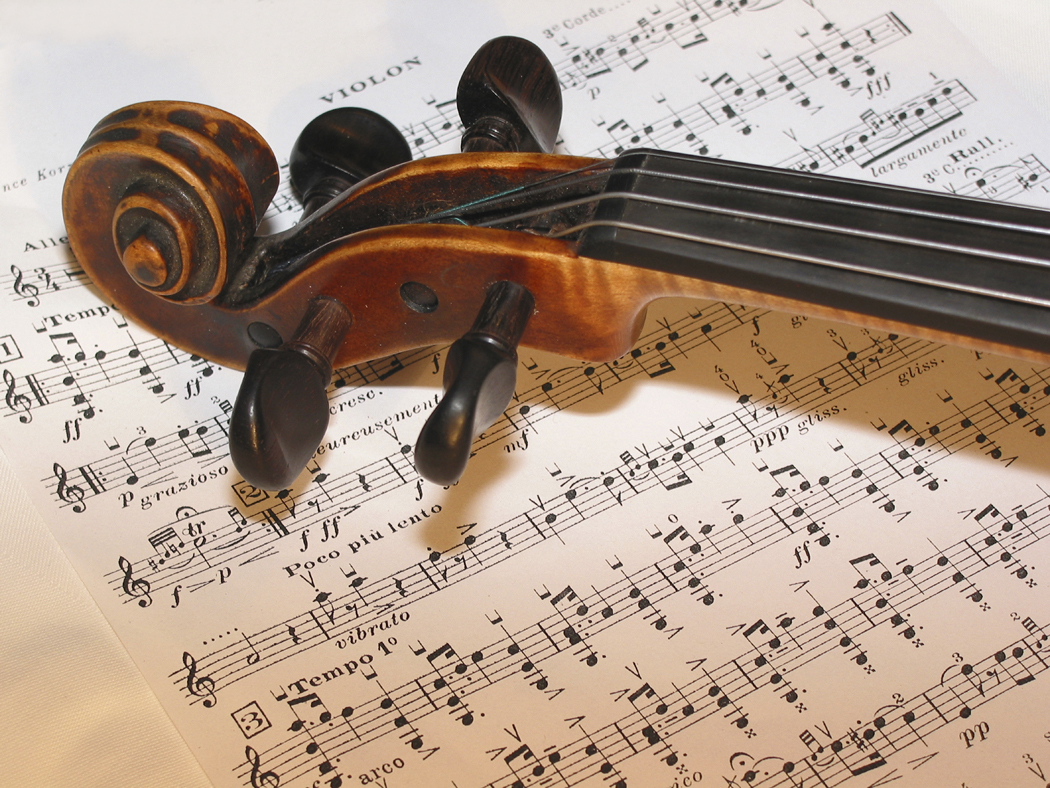 Including folk music, rock music, country music, and bluegrass.
[Speaker Notes: From Scientists:
Soil Order Song: http://www.youtube.com/watch?v=NGTsl2rOywQ
Erosion Song: http://www.youtube.com/watch?v=ElzOll-zjHU&feature=related
Topsoil Song: http://www.youtube.com/watch?v=J6l2dMdAx5M&feature=related

Country Music:
Two Feet of Topsoil: Brad Paisley http://www.youtube.com/watch?v=EzwLSlosswY

Folk Songs:
Dust Bowl Children: Allison Krauss & Union Station http://www.youtube.com/watch?v=z9GvHSF0JYc
Dust Bowl Blues: Woody Guthrie http://www.youtube.com/watch?v=jQYKJaWuj0Y

Rock Music
Diggin in the Soil: Fury in the Slaughterhouse: http://www.youtube.com/watch?v=BSdZXTG1Q3M
Dust in the Wind: Kansas: http://www.youtube.com/watch?v=tH2w6Oxx0kQ&ob=av3e]
Why is soil IMPORTANT to…
Farmers?
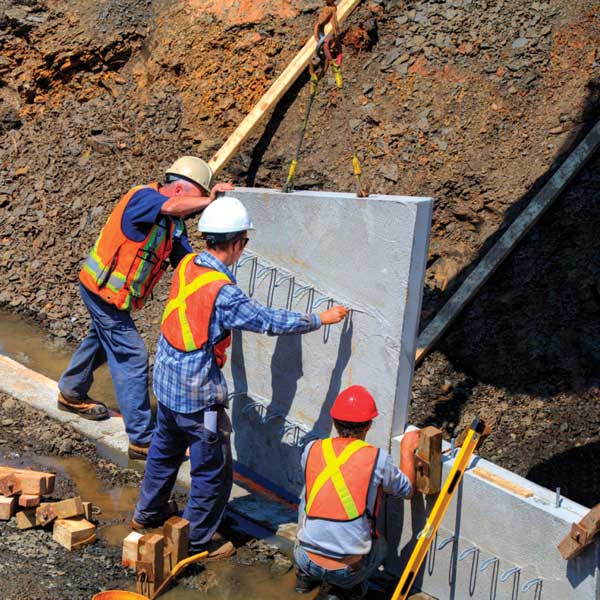 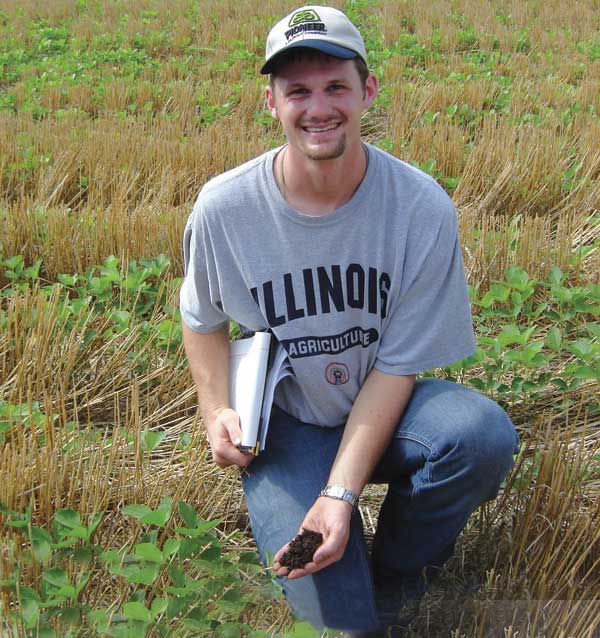 Engineers?
[Speaker Notes: Soils are important in farming and engineering careers.]
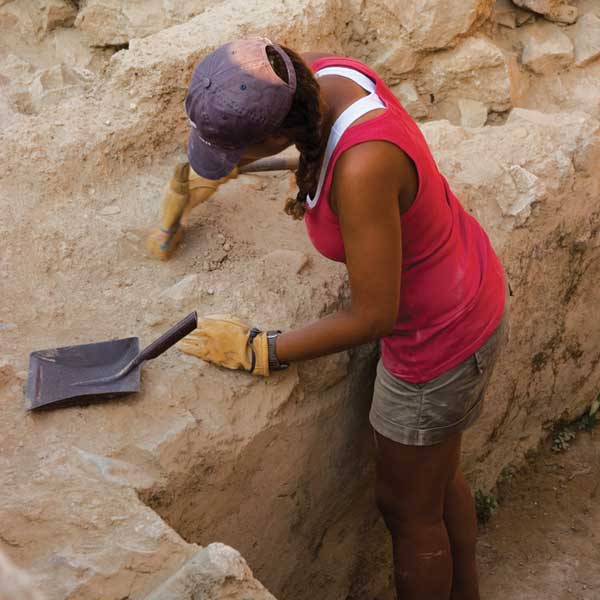 Artists and Potters?
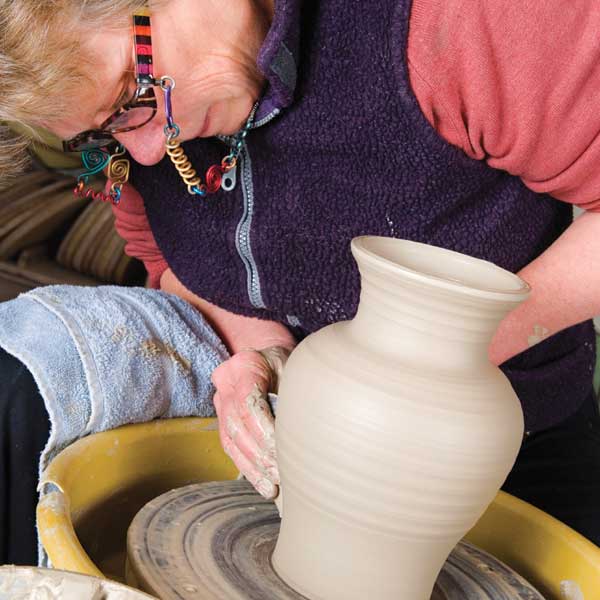 Archeologists?
[Speaker Notes: Soil is important to archaeologists and potters]
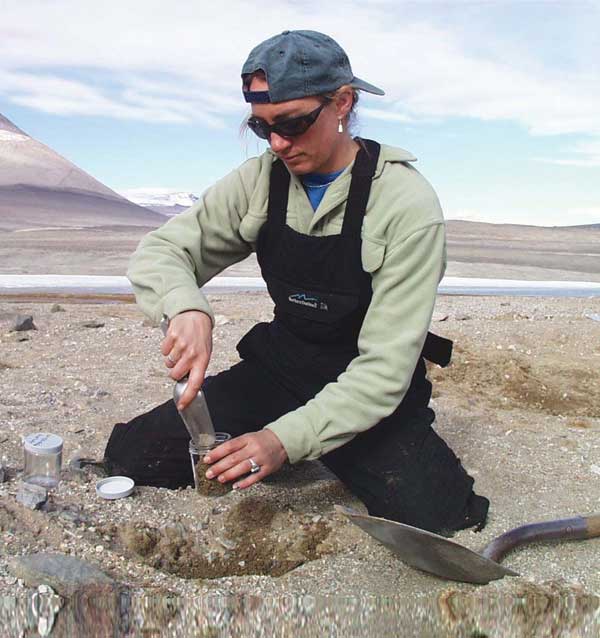 Geologists?
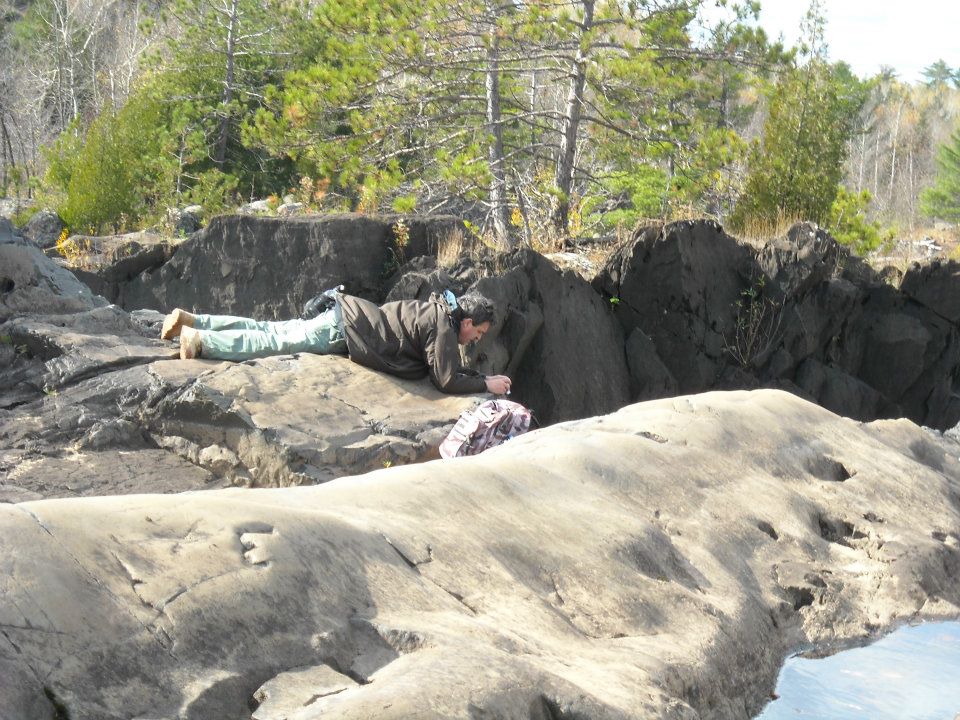 Ecologists?
Can you think of any other careers soils is important to?
[Speaker Notes: Soil is important to ecologists and geologists, and especially important to soil scientist.]
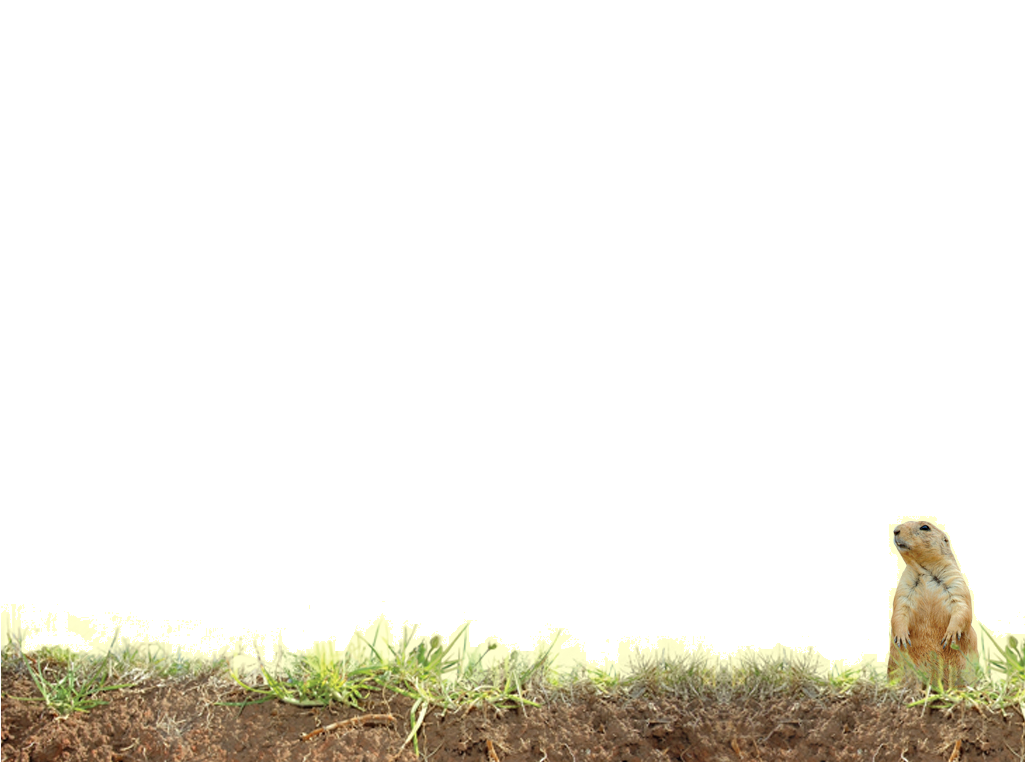 Vocabulary
Clay
Soil
Sod
Archeologist 
Clay
Ecologist
Organic matter
Organisms
Minerals
Pedologist
Pores
[Speaker Notes: These words are defined in Soil! Get the Inside Scoop]
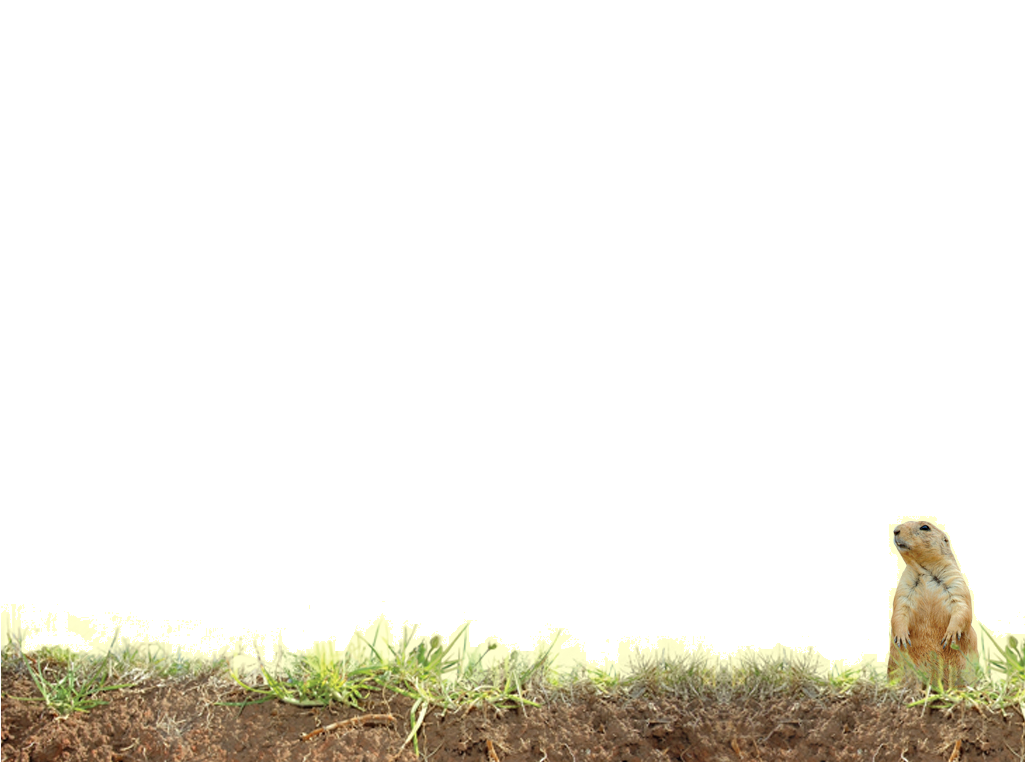 Vocabulary
Geologist- a scientist who studies rocks, and how landscapes form
Soil Scientist – a scientist who studies soil, works with and knows much about soil.
Engineer – someone who went to the university to learn how to use science to design and make things that we can use, like building a house, car or toys.
Farmer –   the person who makes a living by growing plants and raising animals for food.
[Speaker Notes: These words are not defined in Soil! Get the Inside Scoop.  The definitions are below.]